2. ZUKUNFTSWERKSTATT TROTHA
2. Zukunftswerkstatt für den Stadtteil Trotha
 
Zur 2. Zukunftswerkstatt für den Stadtteil Trotha lädt die Stadt Halle (Saale) am
 
Mittwoch, dem 07. Oktober 2015, 19 – 21 Uhr
in die Räume der Schweißtechnische Lehr - und Versuchsanstalt, Köthener Straße 33A,
ein. 
 
Als Gesprächspartner stehen Vertreter der Verwaltung und der Wohnungsgesellschaften sowie der Stadtwerke Halle GmbH zur Verfügung. Oberbürgermeister Dr. Bernd Wiegand leitet die Veranstaltung. Zu den Gästen gehört auch der Quartiermanager der Stadt Halle als direkter Ansprechpartner für Bürgerinnen und Bürger sowie Bürgerinitiativen.

Mit der  2. Zukunftswerkstatt für Trotha setzt die Stadt den direkten Dialog mit den Einwohnerinnen und Einwohnern zur Entwicklung des Stadtteiles fort. Ziel ist es, konkrete Themen zu diskutieren und gemeinsam Lösungen zu erarbeiten. Die Stadt hat bereits im April 2015 eine Zukunftswerkstatt vor Ort durchgeführt.
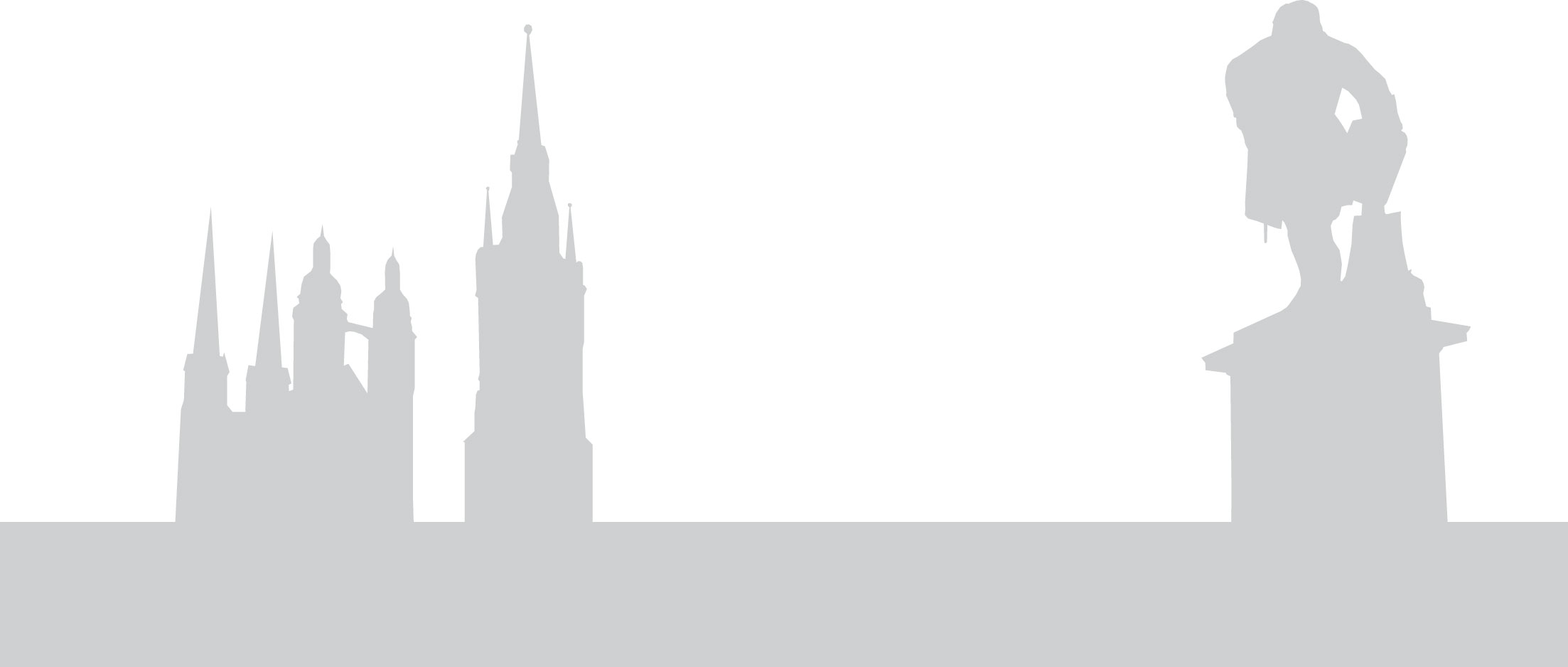 1
Zukunftswerkstatt Trotha